МБДОУ№5, г. Ялта, Республики Крым
Тема: «Крым и Россия вместе!»

Задачи: формирование и развитие чувства патриотизма; познакомить детей с новым для них праздником; развивать у детей интерес к событиям происходящим в Крыму.
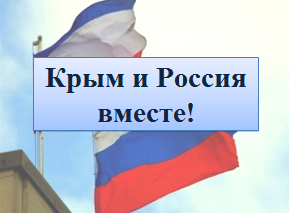 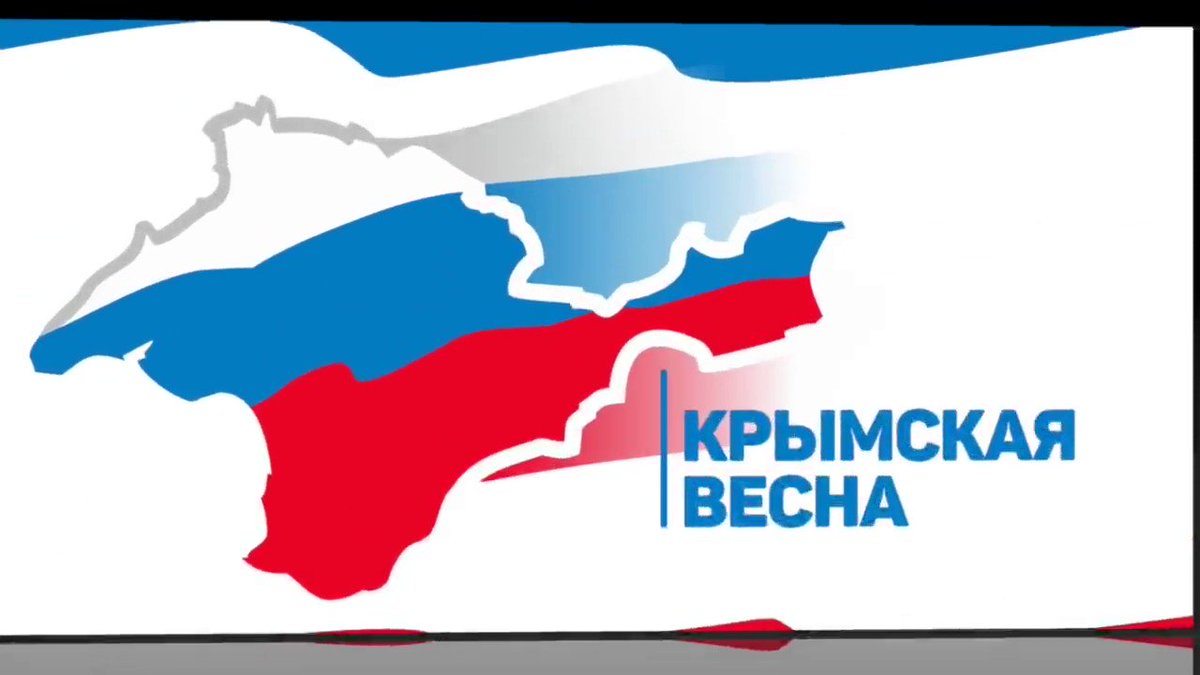 Подготовила воспитатель: Яскевич Л. Н. 

                                         2020год.
Сегодня наше занятие я хочу начать со чтения стихотворения. Послушайте внимательно.
Этот край чудесный, там, где синь небес, Голубое море и зеленый лес, Ручеек звенящий и веселый гром, Это запах хлеба, это отчий дом Родина родная наша сторона, Ты на всей планете лучшая страна. 


- О чем это стихотворение? Как называется страна, в которой мы живем?
- Россия  – большая страна!
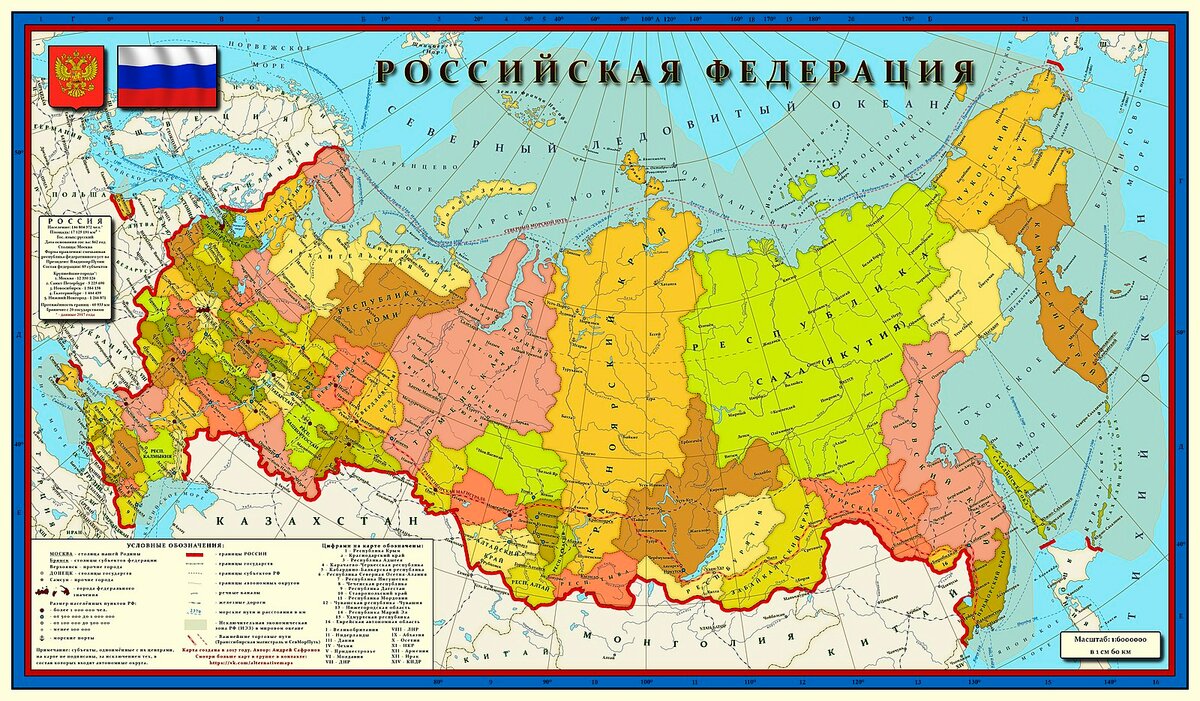 -  А как называется наша маленькая  родина, наш родной край?
- А вы живете в каком городе?
6 лет назад наш родной, дорогой нашему сердцу полуостров Крым воссоединился с великой и могучей державой – Россией! Теперь Крым и Россия навсегда едины, как одно целое, необъятное, большое государство. И теперь в календаре добавился еще один праздничный день это 18 марта, день воссоединения Крыма с Россией.
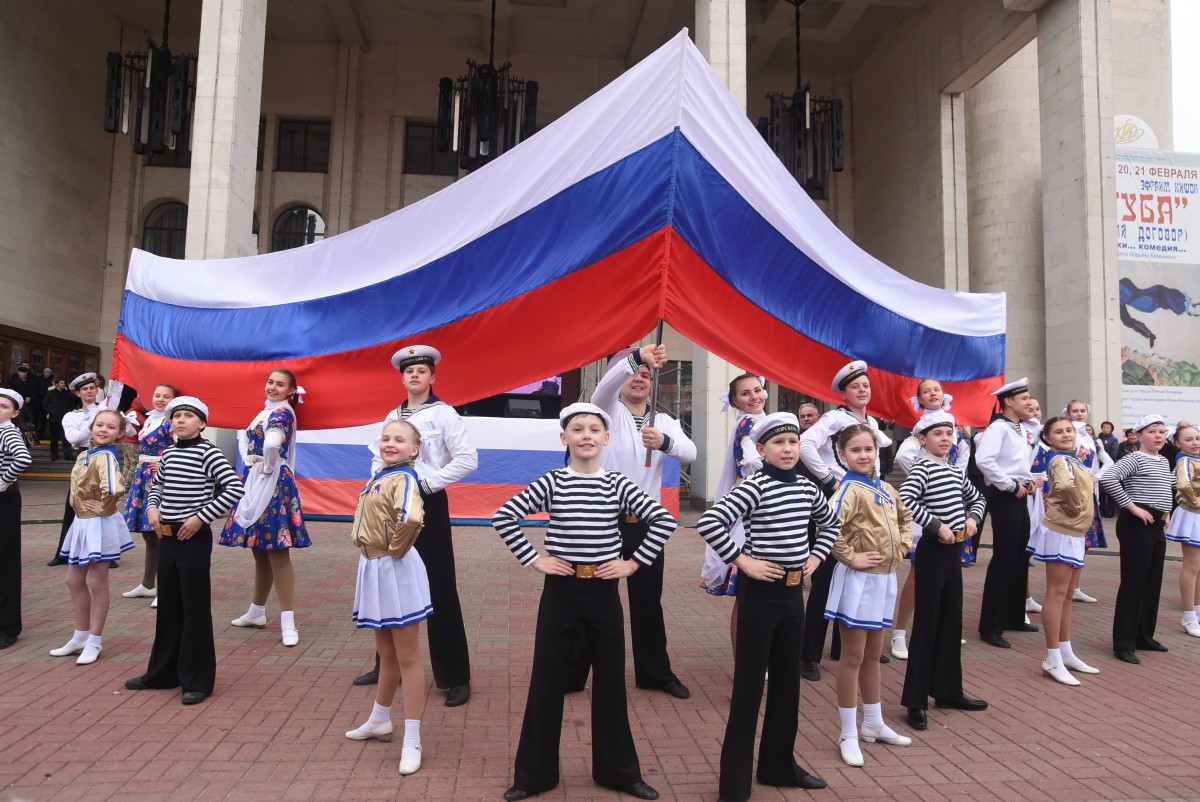 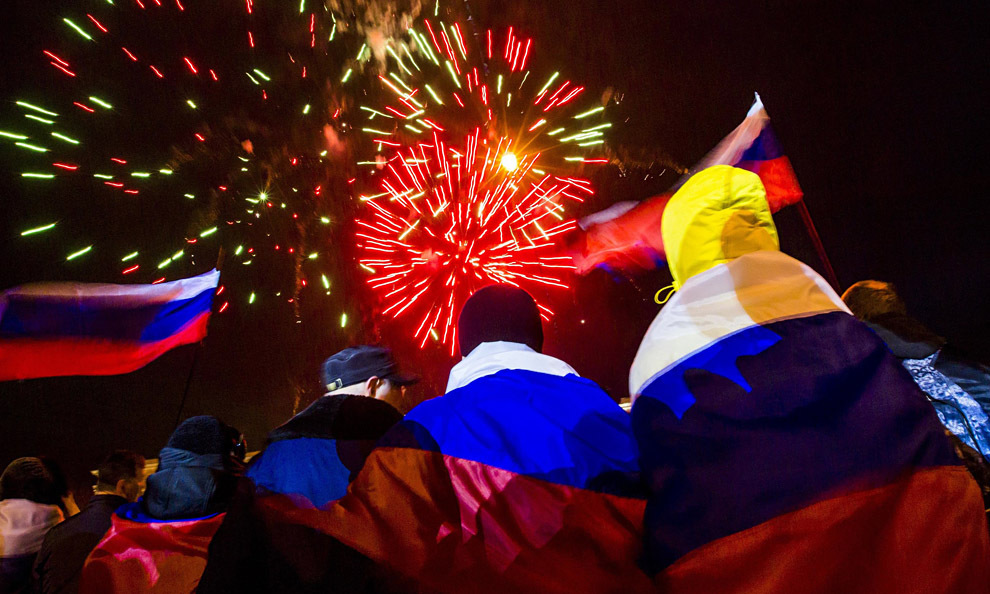 Самый главный город – столица нашего полуострова – г. Симферополь
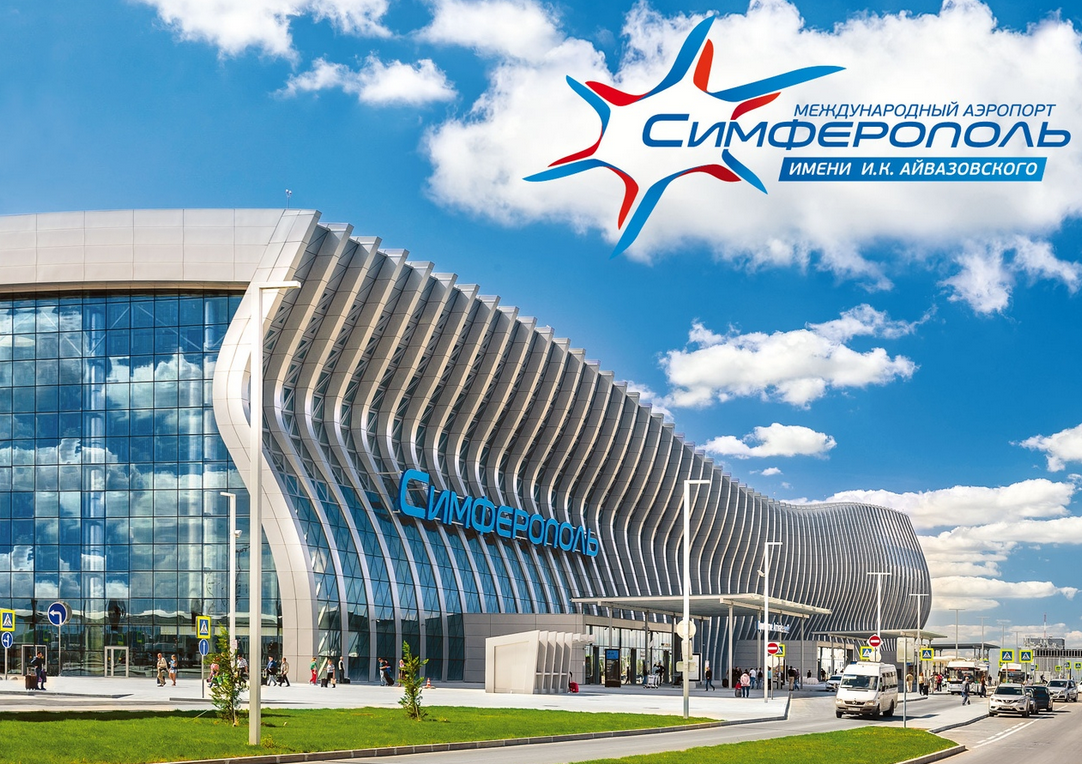 У России тоже есть самый главный город – Москва. Москва древний и прекрасный город.
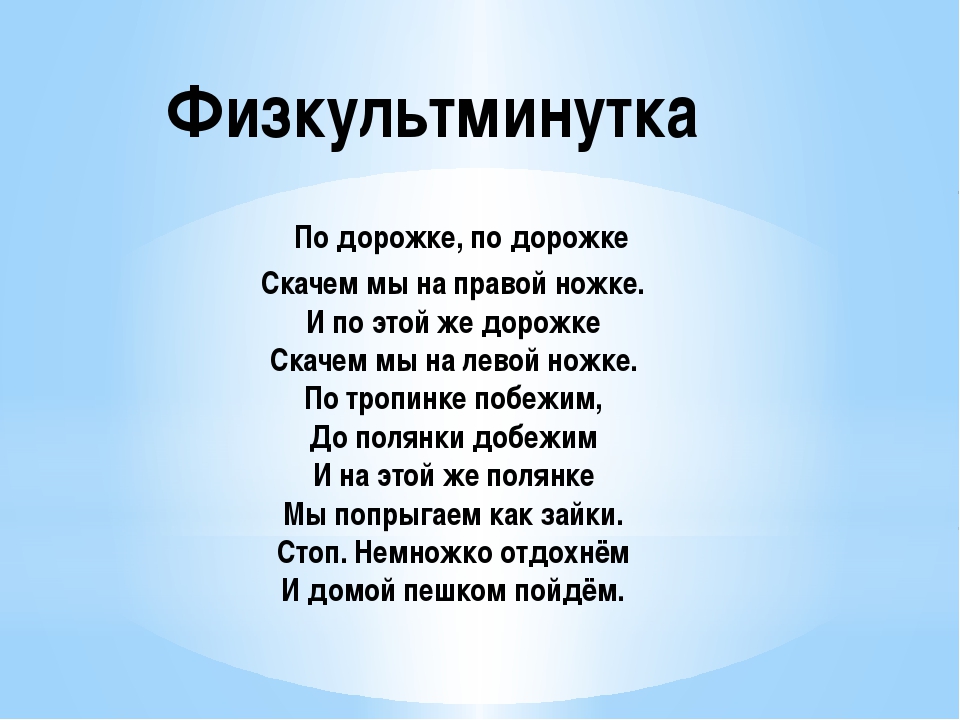 У каждой страны и государства есть свой флаг, герб и гимн.
Вот посмотрите это флаг Российской Федерации. Какие цвета на флаге?
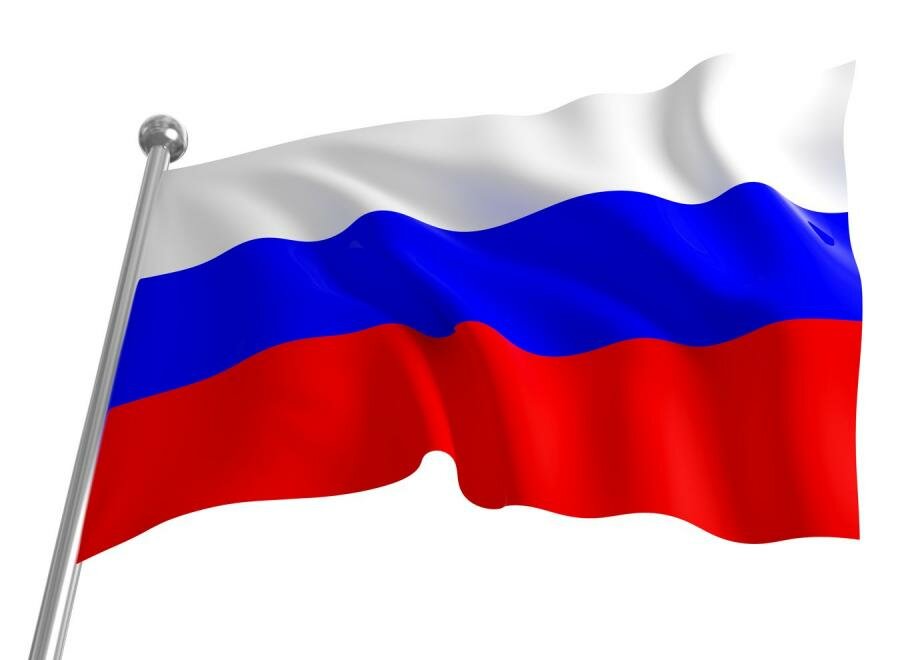 Три полоски флага – это неспроста:
Белая полоска –мир и чистота,
Синяя полоска – это цвет небес,
Куполов нарядных, радости, чудес,
Красная полоска – подвиги солдат,
Что свою Отчизну от врагов хранят.
Он страны великой самый главный знак –
Доблестный трехцветный наш российский флаг!
Это герб Российской Федерации. Что изображено на гербе России? (Двуглавый орел).
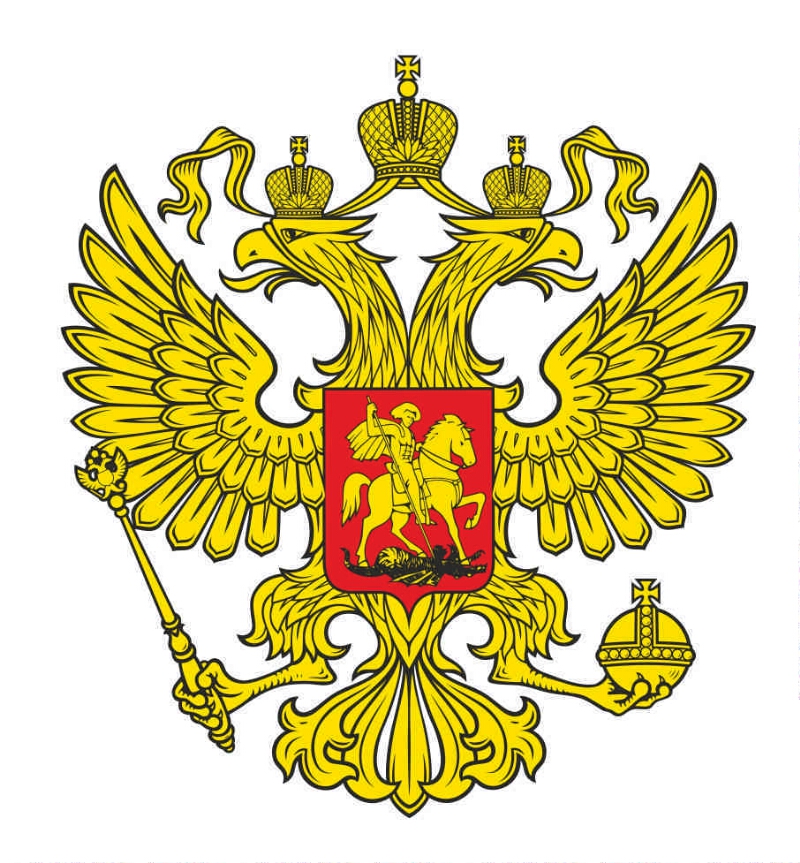 У России величавой
На гербе орел двуглавый,
Чтоб на запад и восток
Он смотреть бы сразу мог.
Сильный, мудрый он и гордый
Он – России дух свободный!
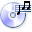 А теперь давайте послушаем гимн России, гимн это главная песня страны и её нужно слушать стоя в знак уважения .
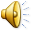 У Крыма тоже есть свой флаг. Государственный флаг республики Крым, как и флаг России, тоже трехцветный.
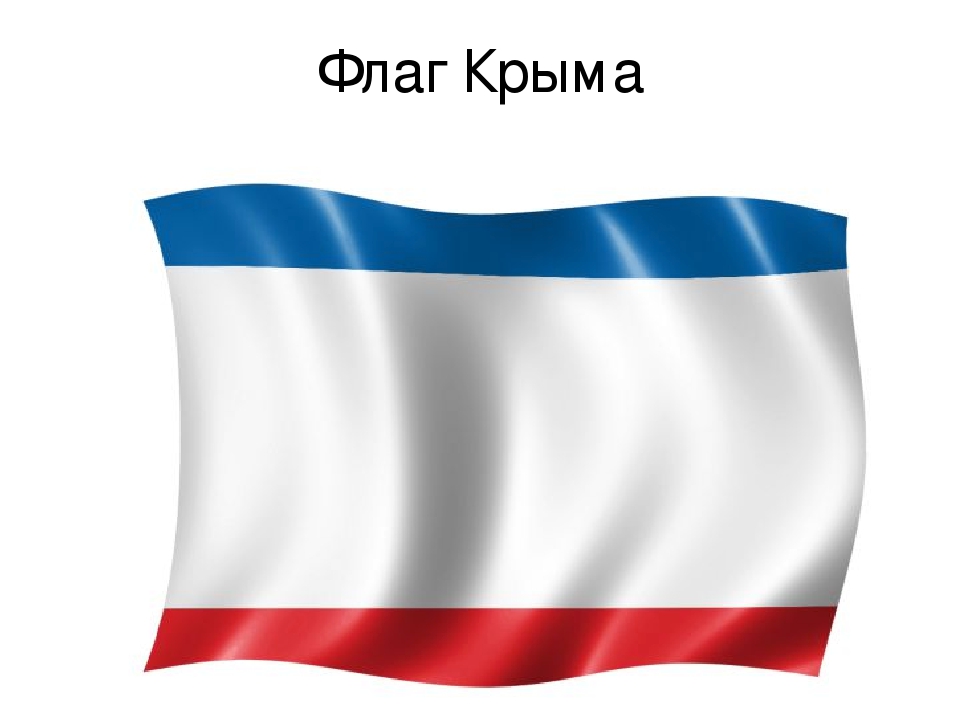 Синий – надежда на светлое будущее.
Красный цвет – это трагические страницы истории нашего полуострова.
А основной, посредине белый фон – чистая страница, на которой пишется современная история Крыма.
Также есть герб Крыма. А кто знает, что изображено на гербе Крыма? На гербе Крыма изображен серебряный грифон, держащий в правой лапе раскрытую раковину с голубой жемчужиной. Это как символ хранителя и защитника республики  Крым.
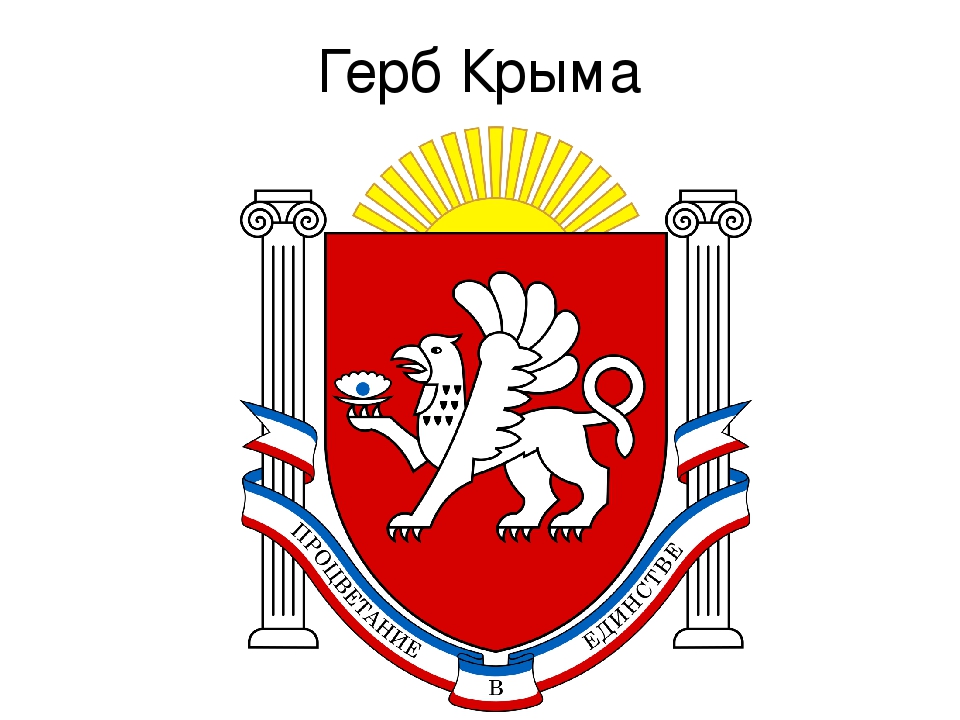 И конечно же у Крыма есть главная песня – гимн
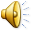 Самое родное место на земном шаре для каждого из нас – это Крым. Здесь живут наши родители, друзья, здесь родились вы сами. Крым – удивительный и сказочный. Со словом «Крым» люди связывают жаркое солнце, теплое море, манящие к себе горы, яркие солнечные краски великолепной крымской природы.
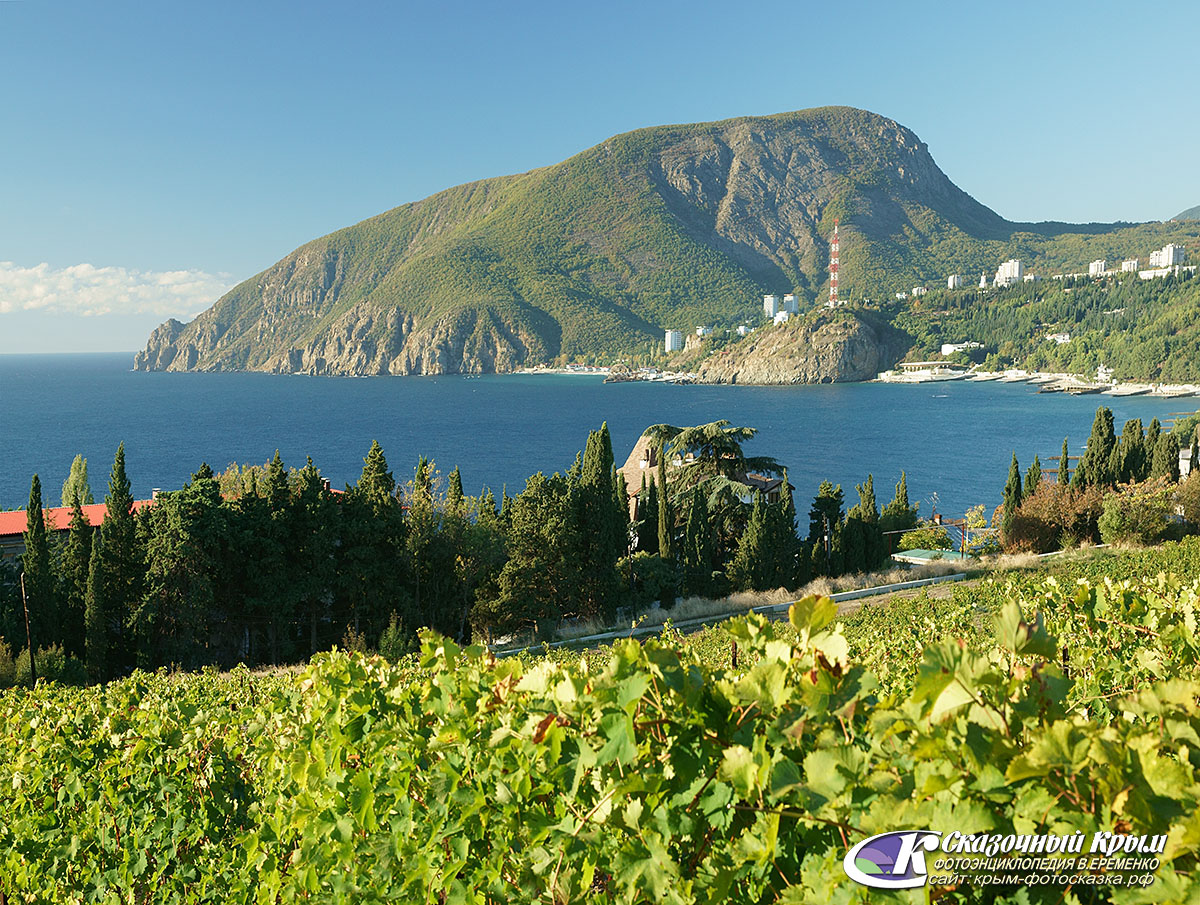 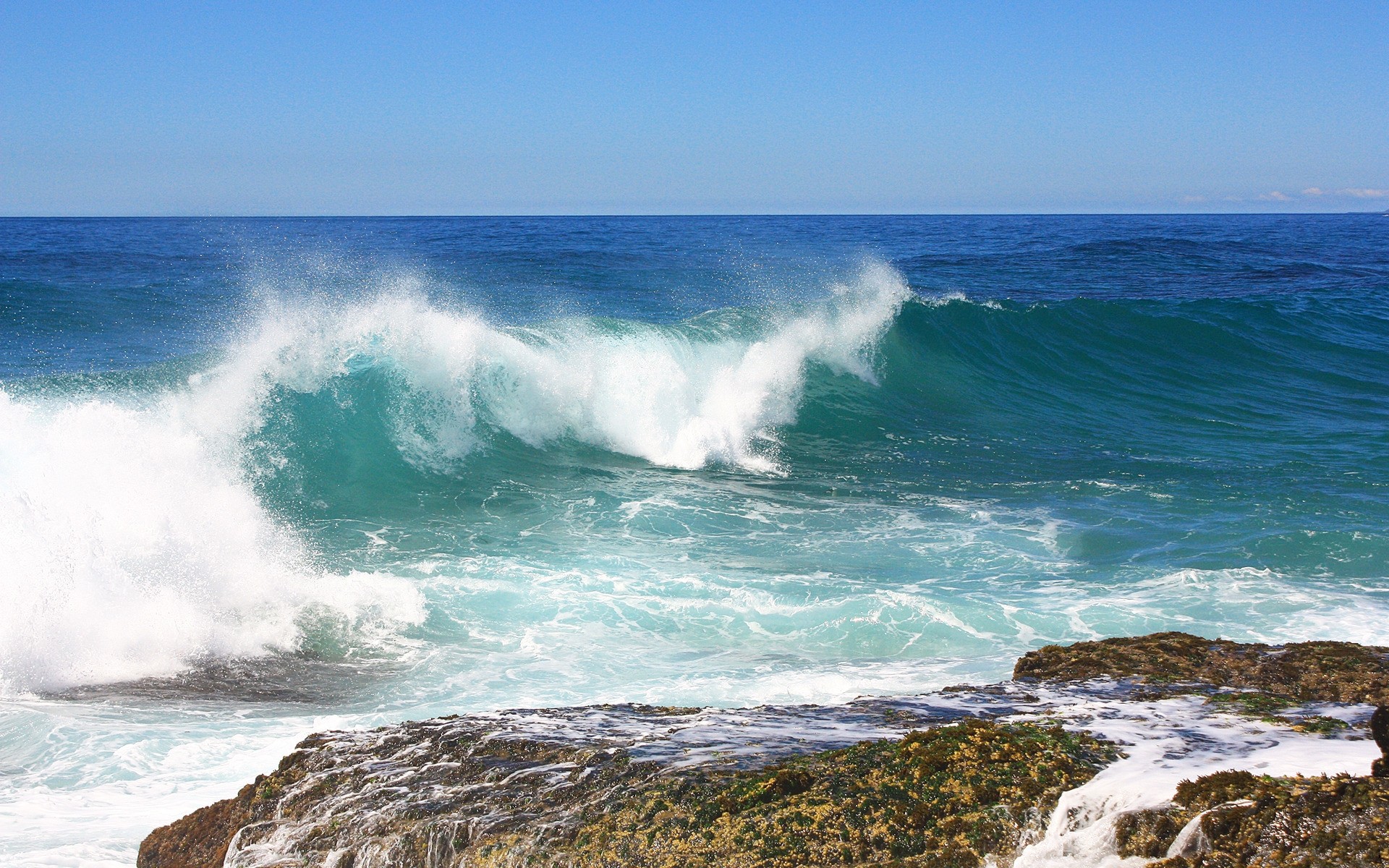 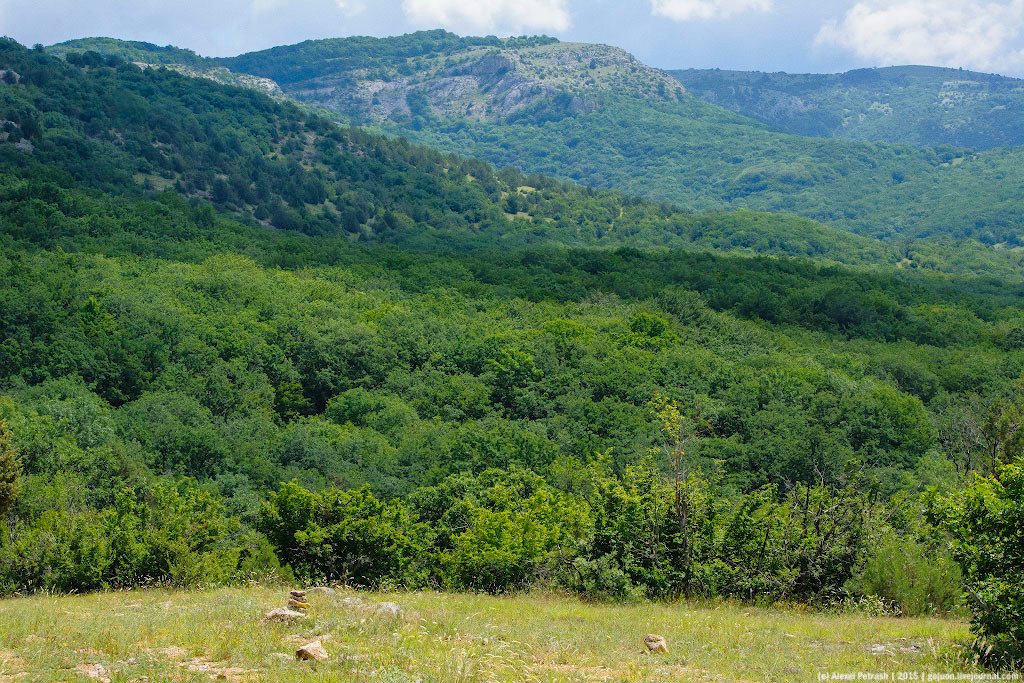 С глубокой древности Крымский полуостров привлекает людей мягким климатом, прекрасным сочетанием степей, долин, моря, гор, богатым растительным и животным миром. Люди со всех уголков мира хотят побывать здесь. Крымская земля небольшая, но она с радостью принимает гостей, потому что ее хозяева – гостеприимные люди – украинцы, русские, крымские татары.     Посмотрите на картинки.
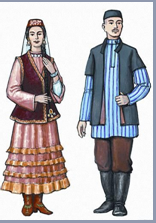 На них изображены россияне, украинцы, крымские татары. Посмотрите как они нарядно одеты? Как можно сказать об одежде наших гостей? (яркие, красочные, вышитые) .Наши гости одеты в национальную одежду, у каждого народа одежда своя.
Сейчас у нас какое время года? (весна), а значит и праздник у нас весенний, а ещё его называют Крымской весной
Да здравствует, моя Россия!
Звучит над крымскою землей.
Ликует с Крымом вся Россия,
Ура! Вернулись мы домой!
Да здравствует, моя Россия!
Звучит, как эхо над страной.
Мы долго ждали этот праздник,
чтоб стал он «Крымскою весной!»
Подведя итог нашего занятия, я хочу сказать, что все крымчане очень хотели присоединиться к России. И эта большая и могучая  страна нам не отказала. Этот день присоединения останется в памяти всего крымского народа. И теперь Крым и Россия вместе!